Perinatal Psychiatry Access Network(PeriPAN)
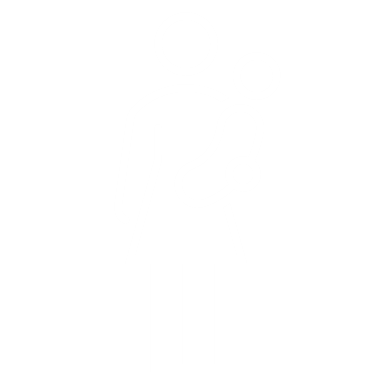 Sarah Mallard Wakefield, MD
Medical Director of PeriPAN
Associate Professor and Chair of Psychiatry 
School of Medicine, TTUHSC
PeriPAN Enrollment- 899 OBs- 164 OB clinics- 44 Women’s or Maternal Health clinics- 13 Midwifery practices
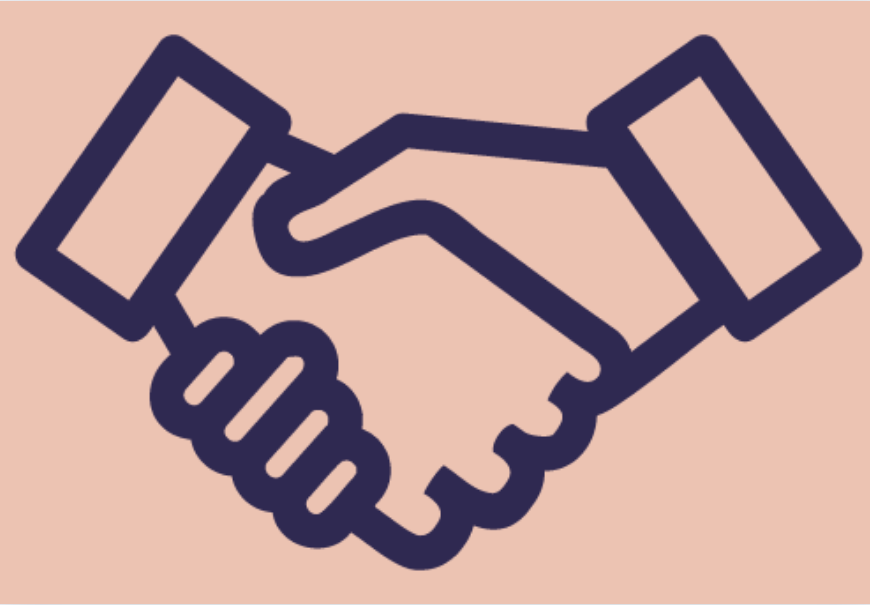 2
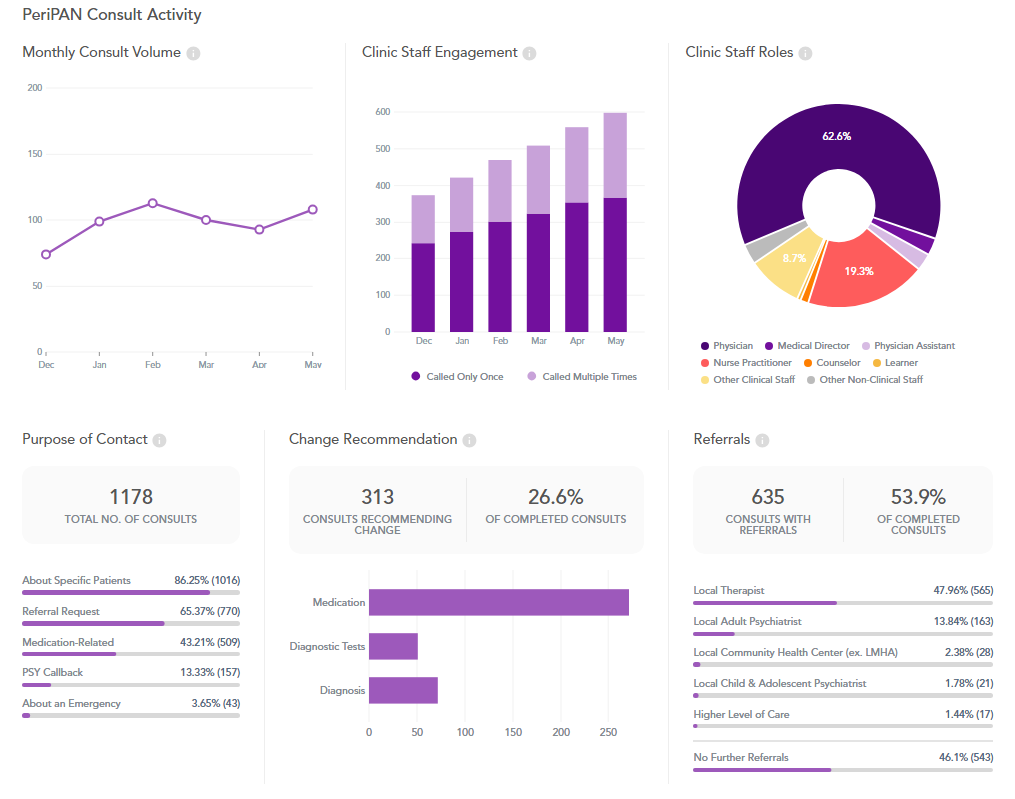 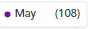 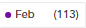 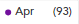 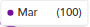 PeriPAN Activity 
May 2024
3
Consult  Activity: Physician66% of calls
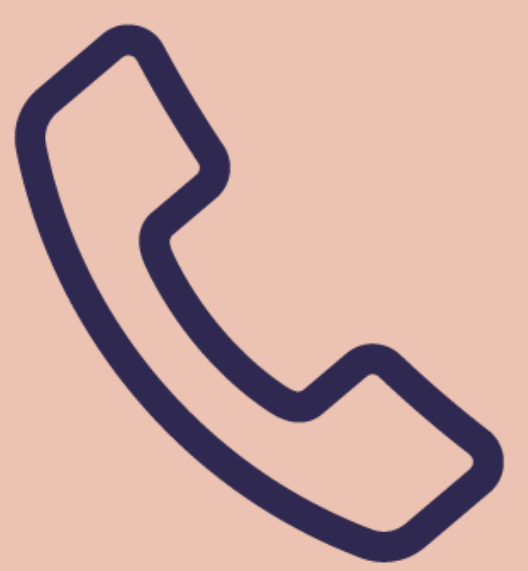 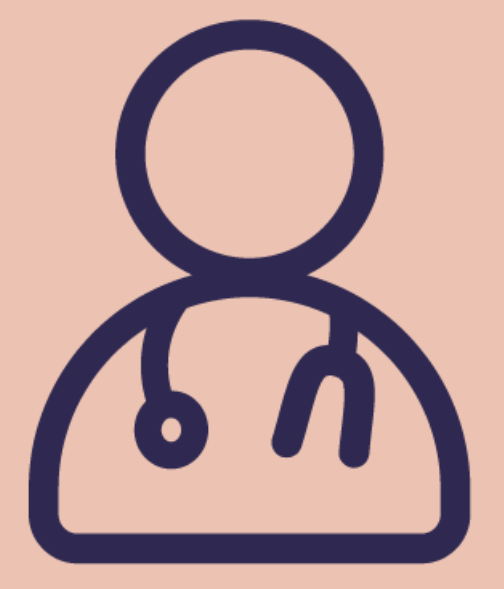 April - May 2024 PeriPAN Consultations
* this data is preliminary and is subject to change​
5
PeriPAN Grand Rounds Schedule
2024
3rd Tuesday of the month
12:00-1:00 CT
6
PeriPAN Collaboration Updates
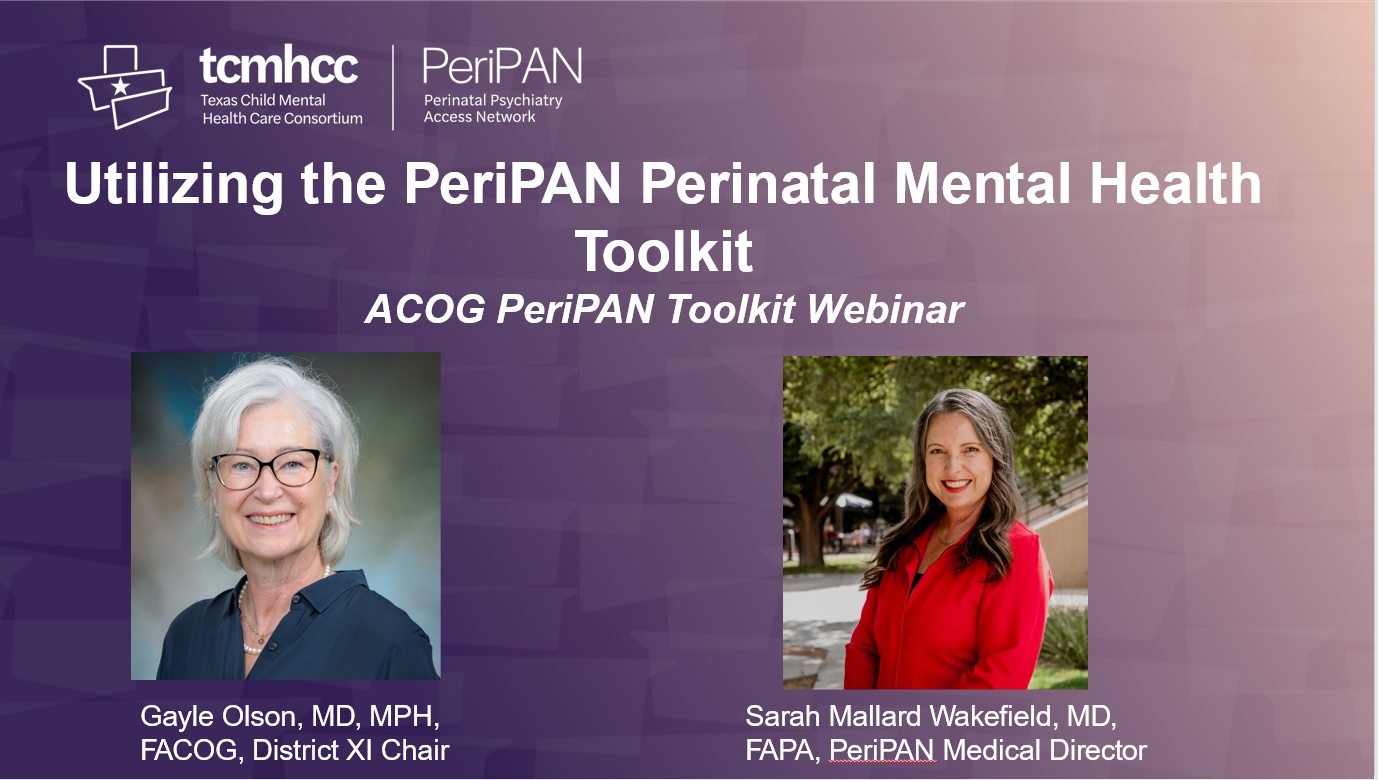 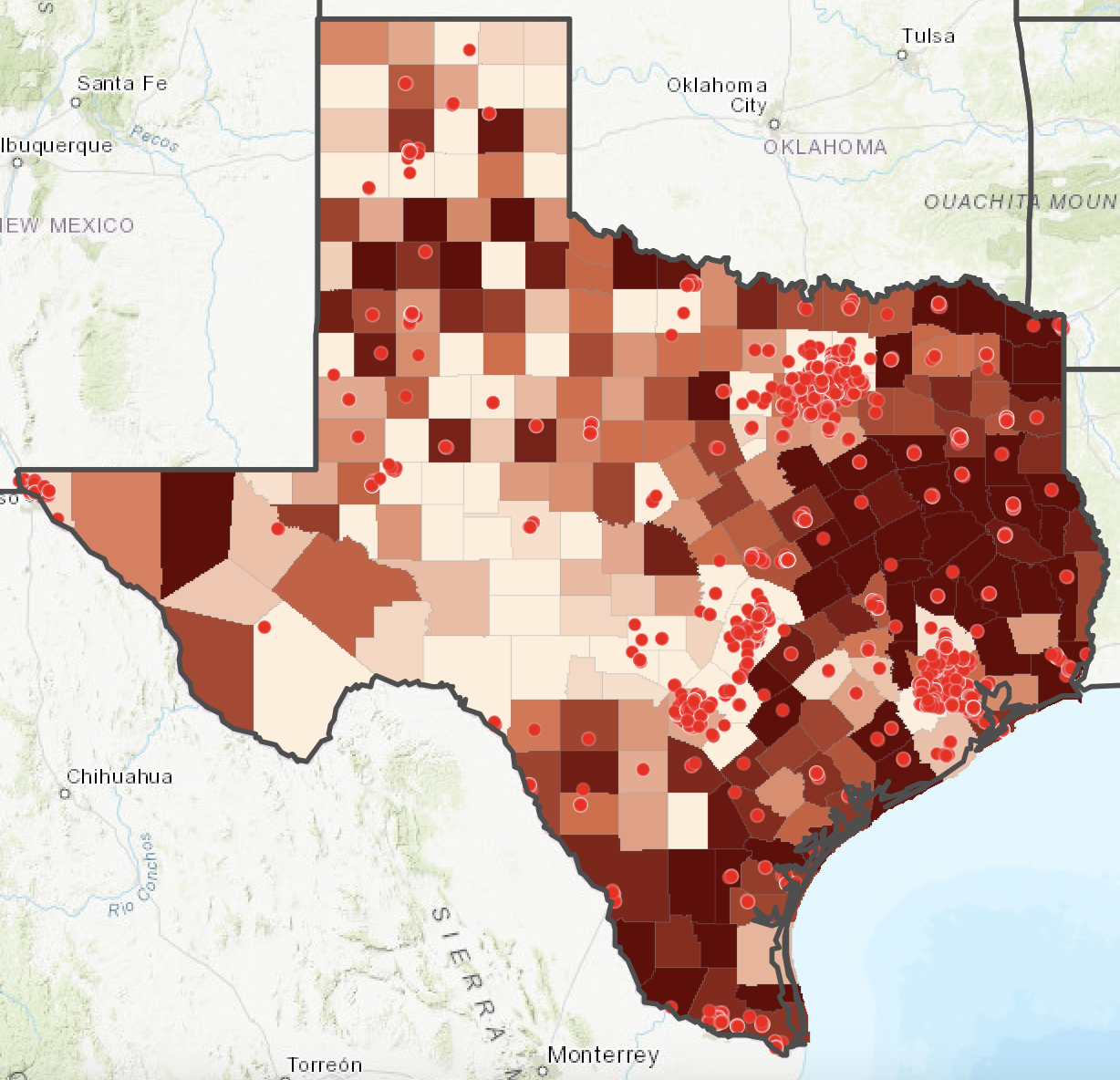 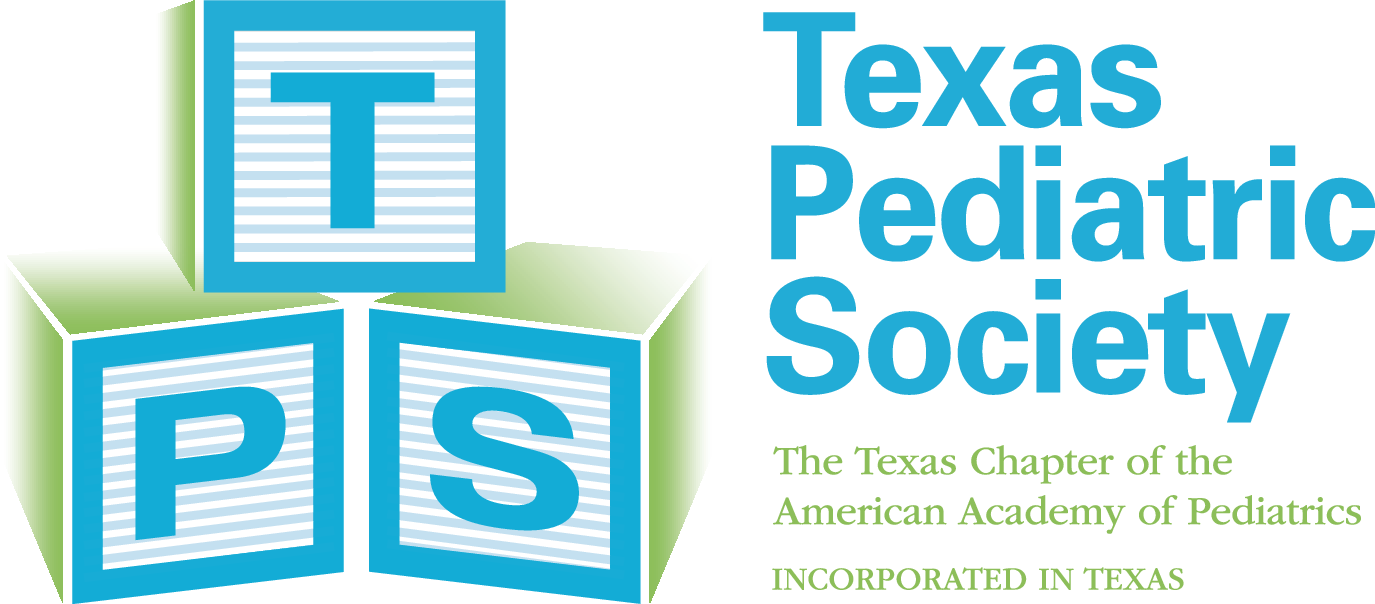 Pathways to Perinatal Mental Health Equity (Pathways)
Postpartum Depression ECHO Launch
ACOG and PeriPAN
PeriPAN Toolkit Webinar available 
Scan QR code to access



District XI Annual District Meeting: Council meeting with residents
Geographic & practice selection 
OB practice recruitment 
Collaborating with TexasAIM and TCHMB
ECHO series will run 6/11/24 -10/8/24
Registration: https://www.surveymonkey.com/r/N8DNY2C
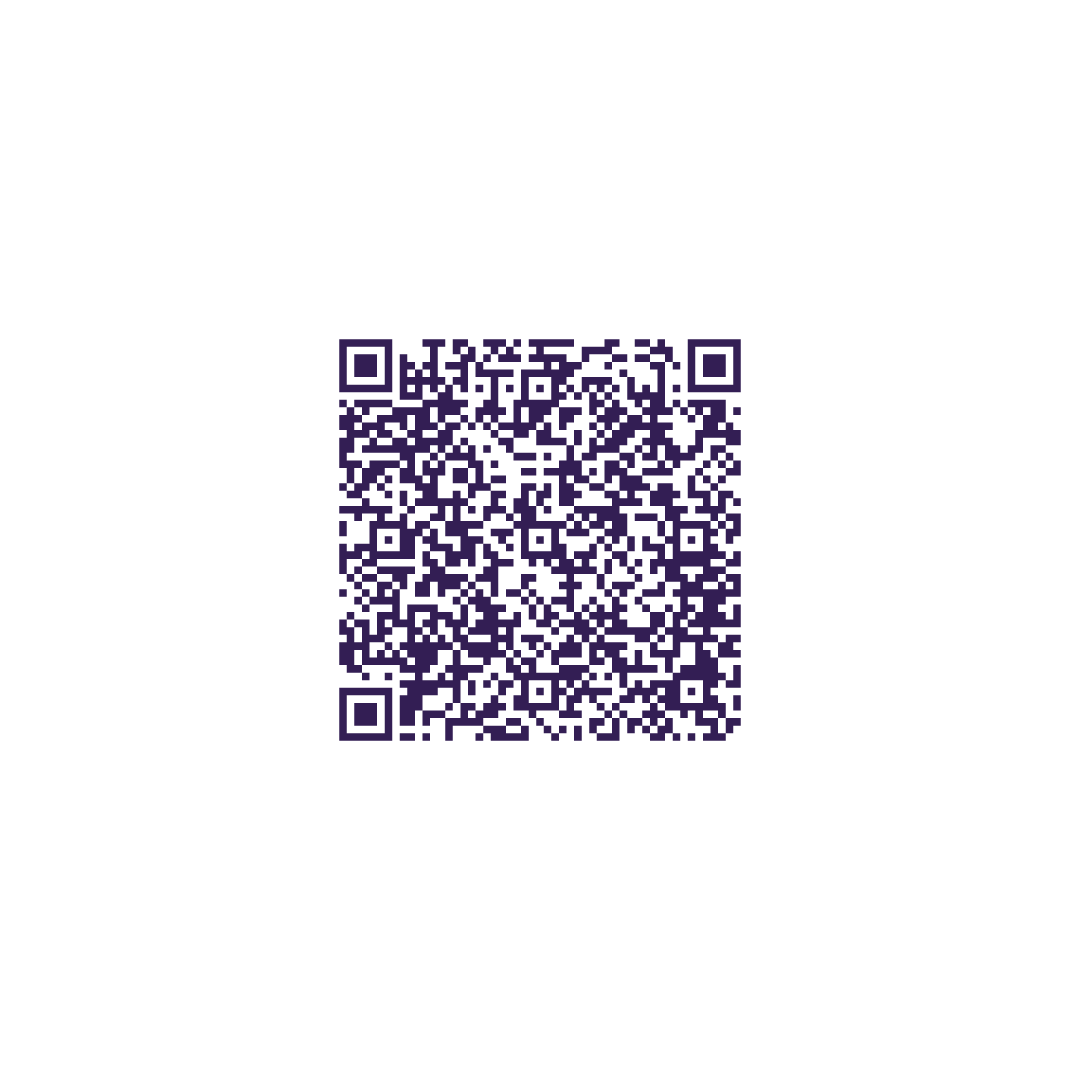 PeriPAN/TPS ECHO Schedule
Summer/Fall
2024
2nd and 4th Tuesday of the month
12:00-1:00 CT
8